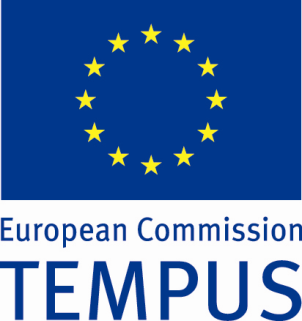 ШКОЛСКО РАЗВОЈНО ПЛАНИРАЊЕ
Факултет педагошких наука Универзитета у Крагујевцу
Project title: 
Harmonization and Modernization of the Curriculum for Primary Teacher Education (HAMOC)
Project number: 516762-TEMPUS-1-2011-1-RS-TEMPUS-JPCR
ФАЗЕ ПРОЦЕСА ШКОЛСКОГ РАЗВОЈНОГ ПЛАНИРАЊА
ФАЗЕ ПРОЦЕСА ШКОЛСКОГ РАЗВОЈНОГ ПЛАНИРАЊА
ФАЗЕ ПРОЦЕСА ШКОЛСКОГ РАЗВОЈНОГ ПЛАНИРАЊА
ФАЗЕ ПРОЦЕСА ШКОЛСКОГ РАЗВОЈНОГ ПЛАНИРАЊА
РАЗЛИКЕ ИЗМЕЂУ УОБИЧАЈЕНОГ И РАЗВОЈНОГ ПЛАНИРАЊА
РАЗЛИКЕ ИЗМЕЂУ УОБИЧАЈЕНОГ И РАЗВОЈНОГ ПЛАНИРАЊА
ШКОЛСКИ РАЗВОЈНИ ПЛАН И ЊЕГОВА СТРУКТУРА
Школски развојни план је документ који природно произилази из процеса развојног планирања. Доноси се за период од три до пет година, а резултат је консензуса добијеног на основу потреба и жеља свих актера развојног планирања са јасно дефинисаним циљевима, улогама и одговорностима. Школски развојни план садржи: 
слику школе 
процену потреба школе, 
приоритетне правце развоја, 
начине њиховог остваривања, 
носиоце активности, 
вредновање успешности. 

Од саме школе зависи како ће изгледати школски развојни план, јер он нема стандардну, унапред прописану форму. Важно је да одражава специфичности саме школе.
УЧЕСНИЦИ У ПРОЦЕСУ ШКОЛСКОГ РАЗВОЈНОГ ПЛАНИРАЊА
Школа обједињује интересе и потребе ученика, наставника, родитеља и локалне заједнице, па је у планирању њеног развоја неопходно учешће, иницијатива и одговорност свих интересних група. Демократским учешћем свих у процесу развојног планирања обезбеђује се: 
отвореност према променама, 
богатство иницијатива и идеја, 
већа доступност и објективност у праћењу квалитета образовне и васпитне функције школе, 
развој заснован на аутентичним потребама школе, 
већа спремност свих интересних група за преузимање одговорности, 
бољи квалитет рада школе и већи степен задовољства.
УЧЕСНИЦИ У ПРОЦЕСУ ШКОЛСКОГ РАЗВОЈНОГ ПЛАНИРАЊА
УЧЕСНИЦИ У ПРОЦЕСУ ШКОЛСКОГ РАЗВОЈНОГ ПЛАНИРАЊА
УЧЕСНИЦИ У ПРОЦЕСУ ШКОЛСКОГ РАЗВОЈНОГ ПЛАНИРАЊА
УЧЕСНИЦИ У ПРОЦЕСУ ШКОЛСКОГ РАЗВОЈНОГ ПЛАНИРАЊА
УЧЕСНИЦИ У ПРОЦЕСУ ШКОЛСКОГ РАЗВОЈНОГ ПЛАНИРАЊА
УЧЕСНИЦИ У ПРОЦЕСУ ШКОЛСКОГ РАЗВОЈНОГ ПЛАНИРАЊА
УЧЕСНИЦИ У ПРОЦЕСУ ШКОЛСКОГ РАЗВОЈНОГ ПЛАНИРАЊА
Литература
Група аутора (2002): Школско развојно планирање, Београд: Министарство просвете РС